CPO “WOONGROEP CONCERTZAAL”
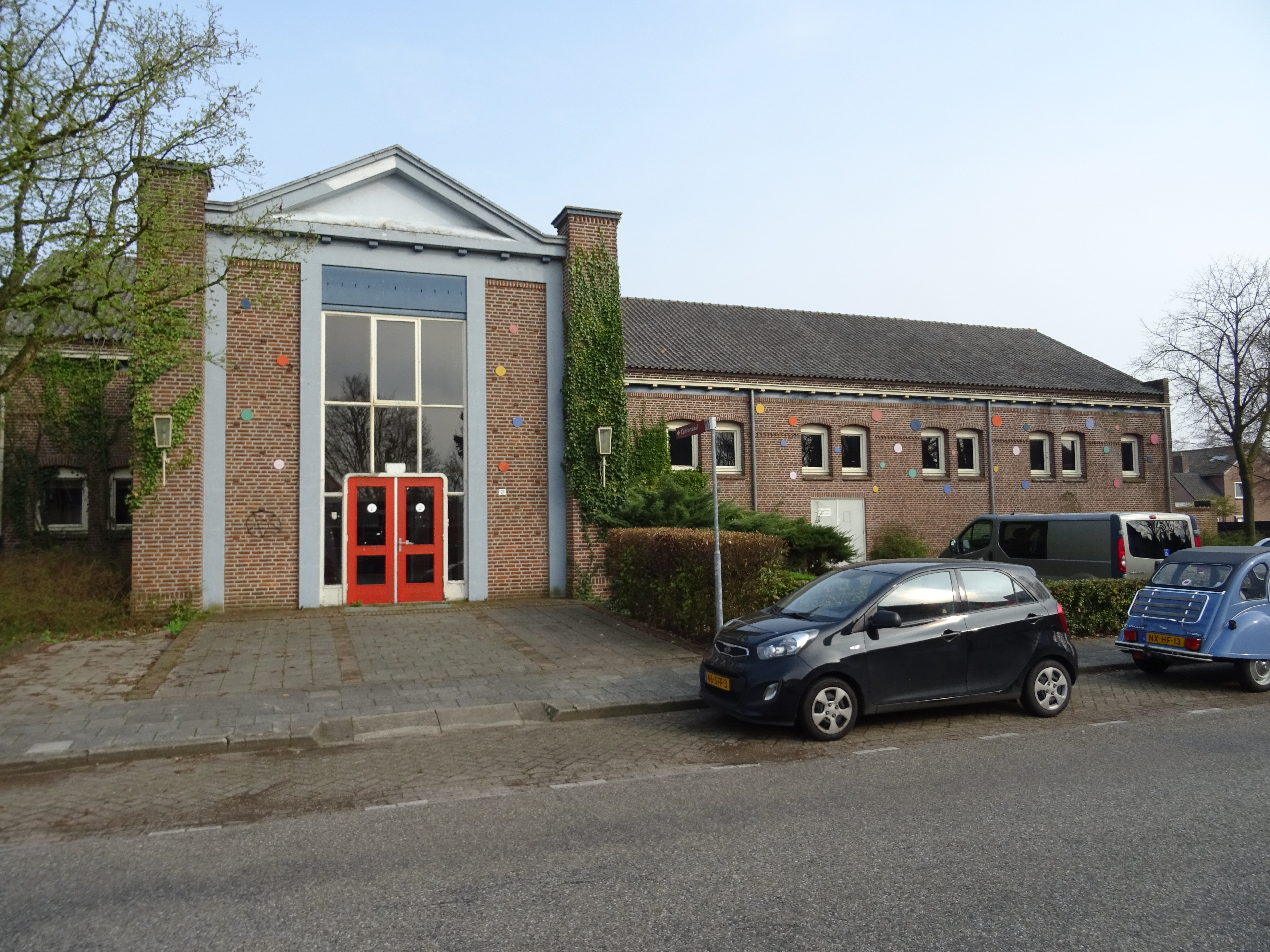 Bijeenkomst 18 maart 2024
CPO(collectief particulier opdrachtgeverschap)
Lid van CPO 
 DRAAGT BIJ AAN	planontwikkeling (COLLECTIEF)
KRIJGT			maximale ruimte eigen ideeën (PARTICULIER)
DRAAGT MEDE		verantwoording (OPDRACHTGEVERSCHAP)
Moet doordrongen zijn van?
Bijeenkomst 18 maart 2024
CPO collectief particulier opdrachtgeverschap
HEB AANDACHT VOOR:
onderlinge verwachtingen
onderling inschikkelijkheid
handelingsvrijheid binnen grenzen beeldkwalitietsplan
onderlinge rechten/plichten leden
draagvlak omgeving
operationele risico’s: referenties aannemer, zekere situaties leden, 
calamiteiten/voortgang:  milieu, bodemonderzoek, weersinvloeden, vorst/regen
Welke stappen moeten doorlopen worden?
Bijeenkomst 18 maart 2024
CPO STAPPEN
INITIATIEFFASE
DOELGROEP			55+ groep, levensloop bestendig, kopen, 
KWALITIET			inhoud/oppervlak/kostprijs
PERCEEL			grondreservering
ONTWIKKELING 
UITSTRALING			beeldkwaliteitsplan
WENSEN LEDEN CPO i.o.	inventarisatie / interpretatie adviseur
ONTWERPVOORSTEL		op hoofdlijnen ; incl. dir. en bijkomend (kentallen)
Bijeenkomst 18 maart 2024
BEELDKWALITEITSPLAN GEMEENTE
Inventarisatie van wensen/grenzen van aspirant leden CPO


Afstemming inzake haalbaarheid => BEELDKWWALITEITSPLAN
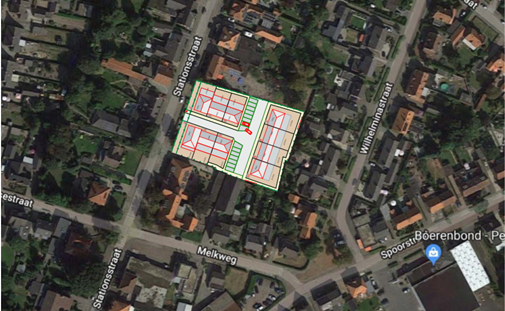 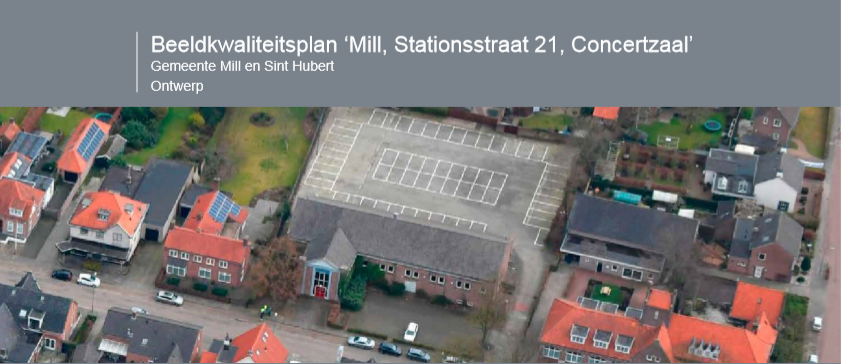 Bijeenkomst 18 maart 2024
VOORLOPIG ONTWERP in opdracht van CPO i.o.
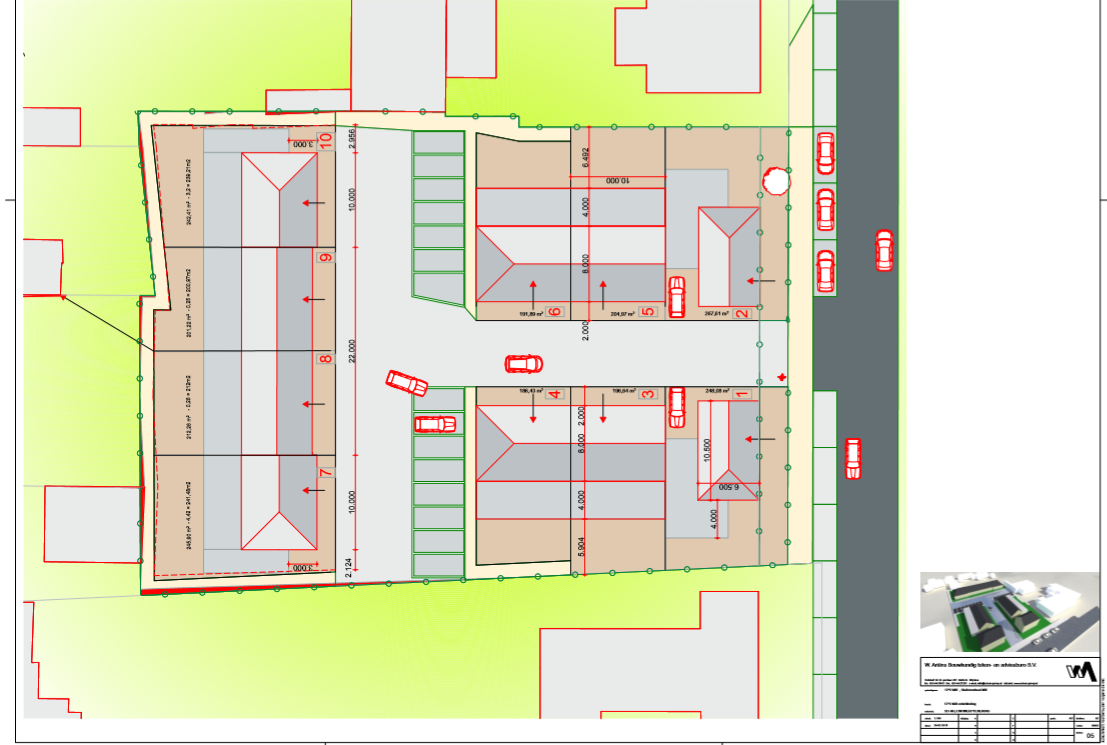 Duurzaam (zonder gasaansluiting) en seniorenbestendig
Bijeenkomst 18 maart 2024
KOSTENINDICATIES (basis Voorontwerp)
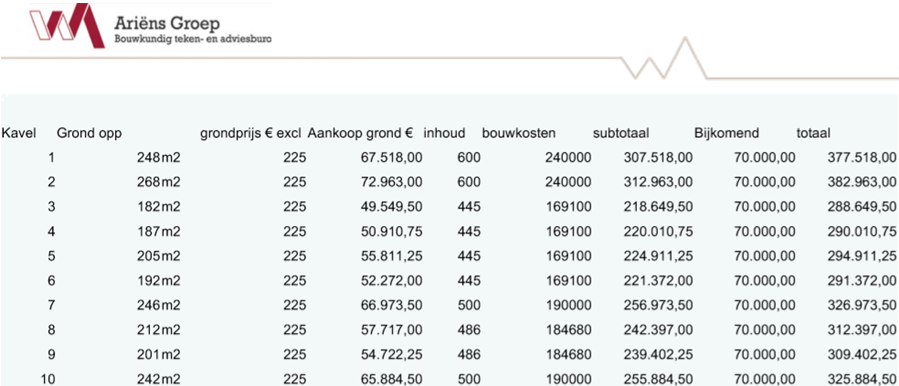 Bijeenkomst 18 maart 2024
CPO STAPPENPLAN (indicatief)
STATUS VERENIGING CPO & ADVISEUR
CPO i.o. wordt CPO		asp. leden => leden (finan. Inleg)		
OVEREENKOMST ADVISEUR	start betaald traject adviseur, terugkoppeling leden
ONTWERP BEVROREN	start aanbesteding
WOON EN BOUWRIJP 		gereed voor start woningbouw
DUURZAAMHEIDSEISEN	e(nergie) p(restatie) c(oefficient)=0; n(ul) o(p) m(eter)
PLANNING REALISATIE
VERPLICHTINGEN LEDEN	aankoop bouwgrond, opdracht aannemer
Bijeenkomst 18 maart 2024
CPO STAPPENPLAN (indicatief)
OPLEVERING / GEREED
 INDIVIDUELE AFNAME 	in aanwezigheid van uitvoerder, adviseur(s) 					vertegenwoordiger gemeente	
FINALE AFRONDING
PLAATSING & INRICHTING	o.a. keuken, vloerbedekking, erf bestrating/tuin
Bijeenkomst 18 maart 2024
VAN: Voorontwerp => Definitief Ontwerp
sept 2019 /jan 2020
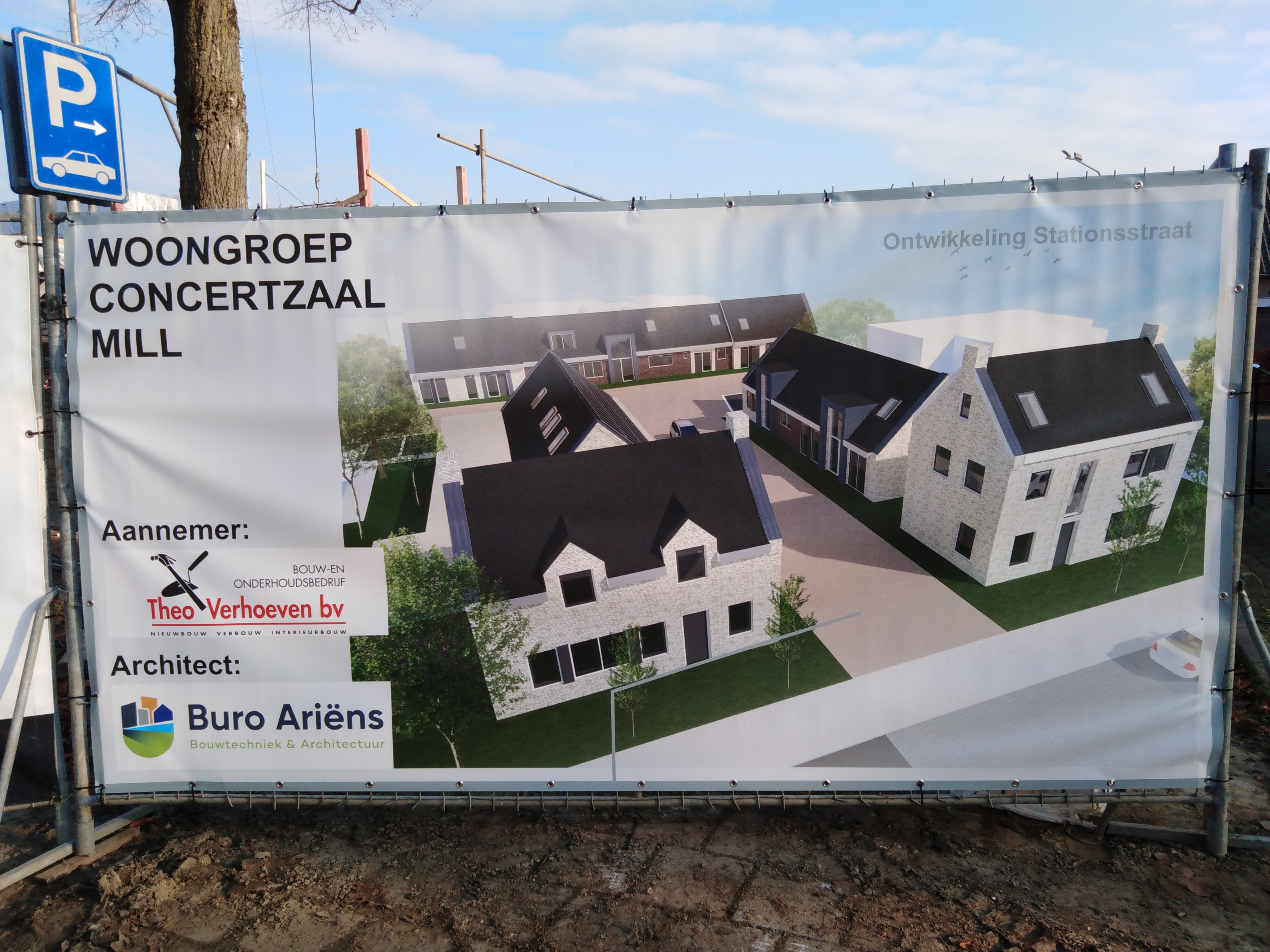 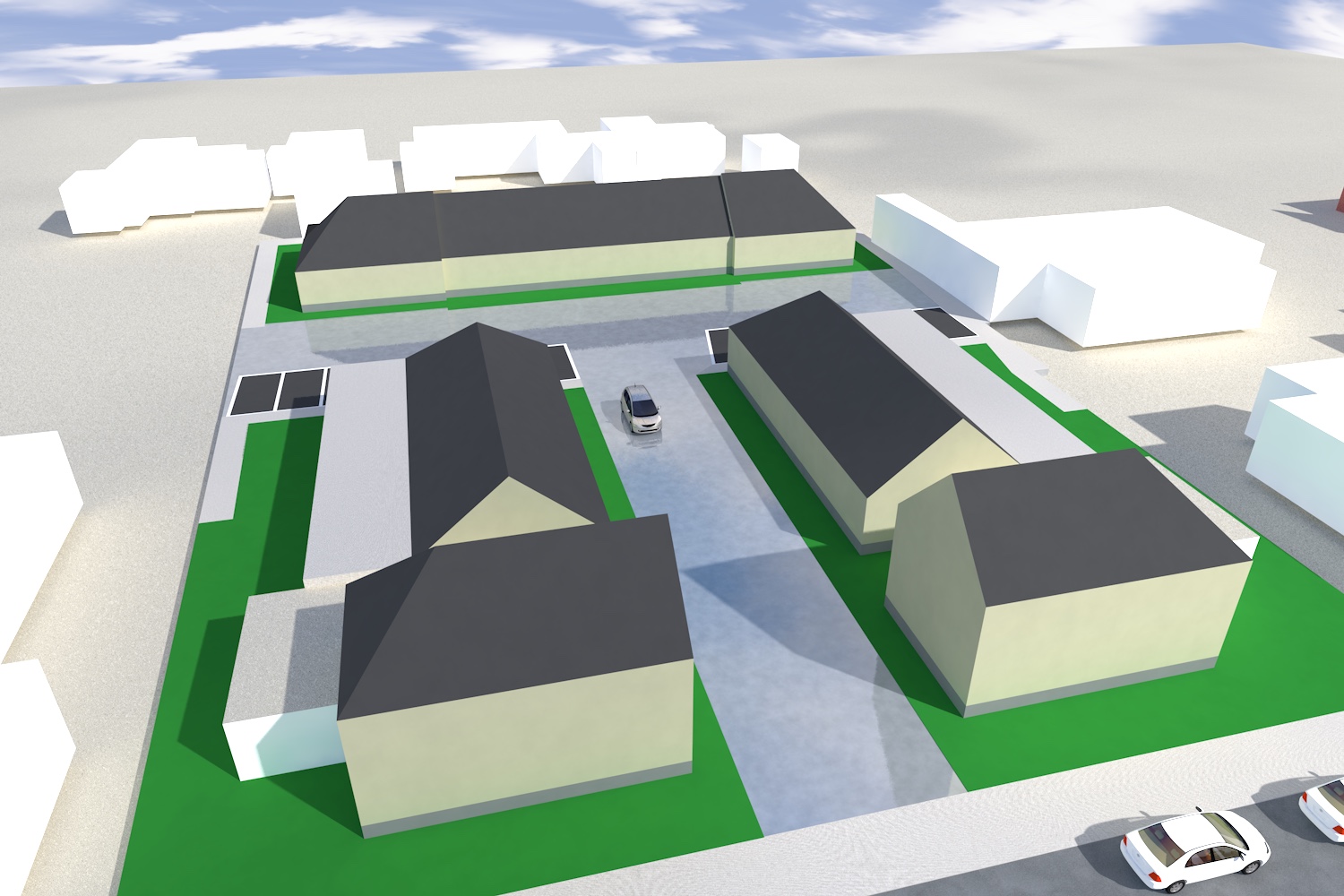 Bijeenkomst 18 maart 2024
ARCHEOLOGISCH ONDERZOEK  nov. 2019
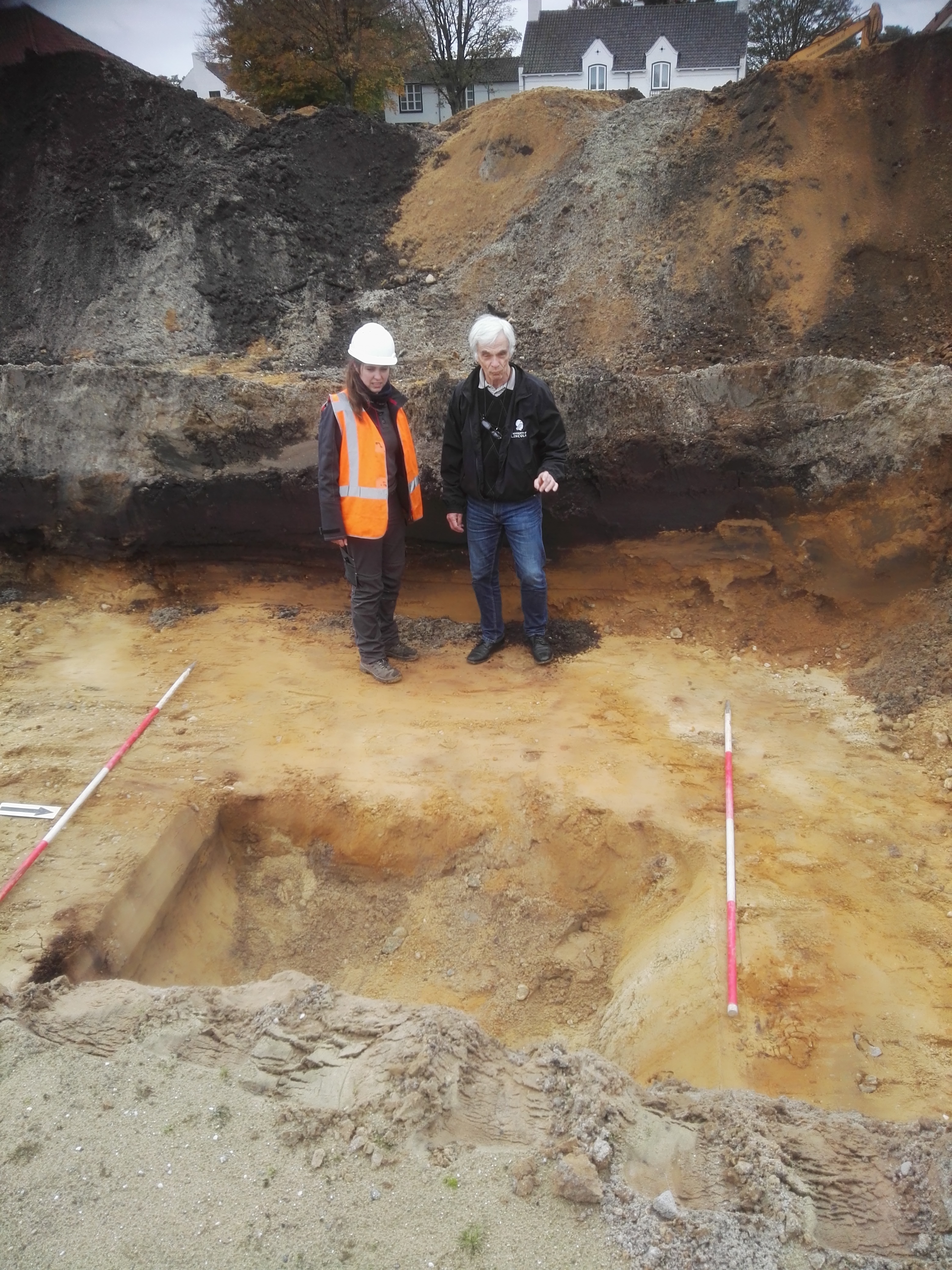 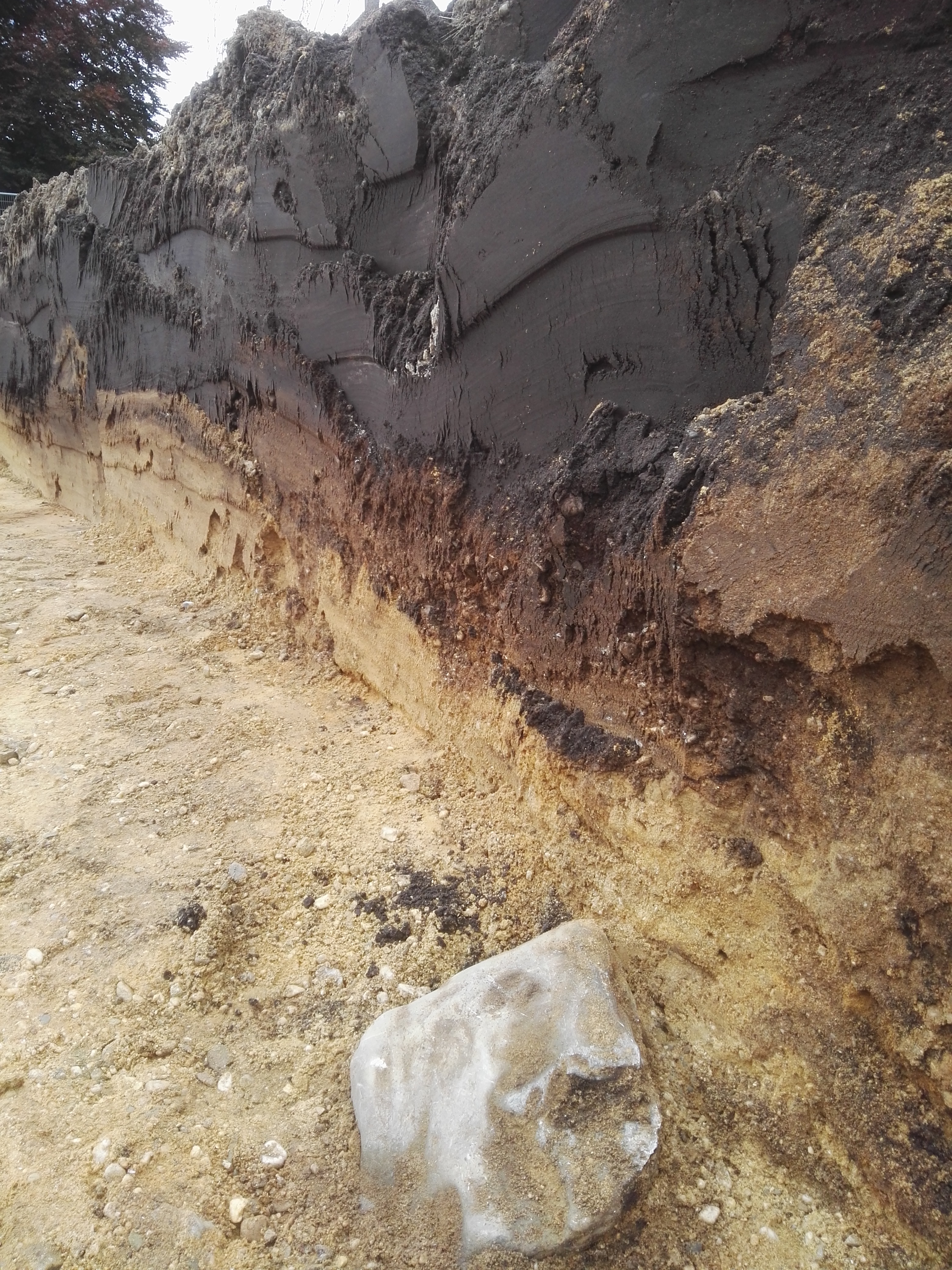 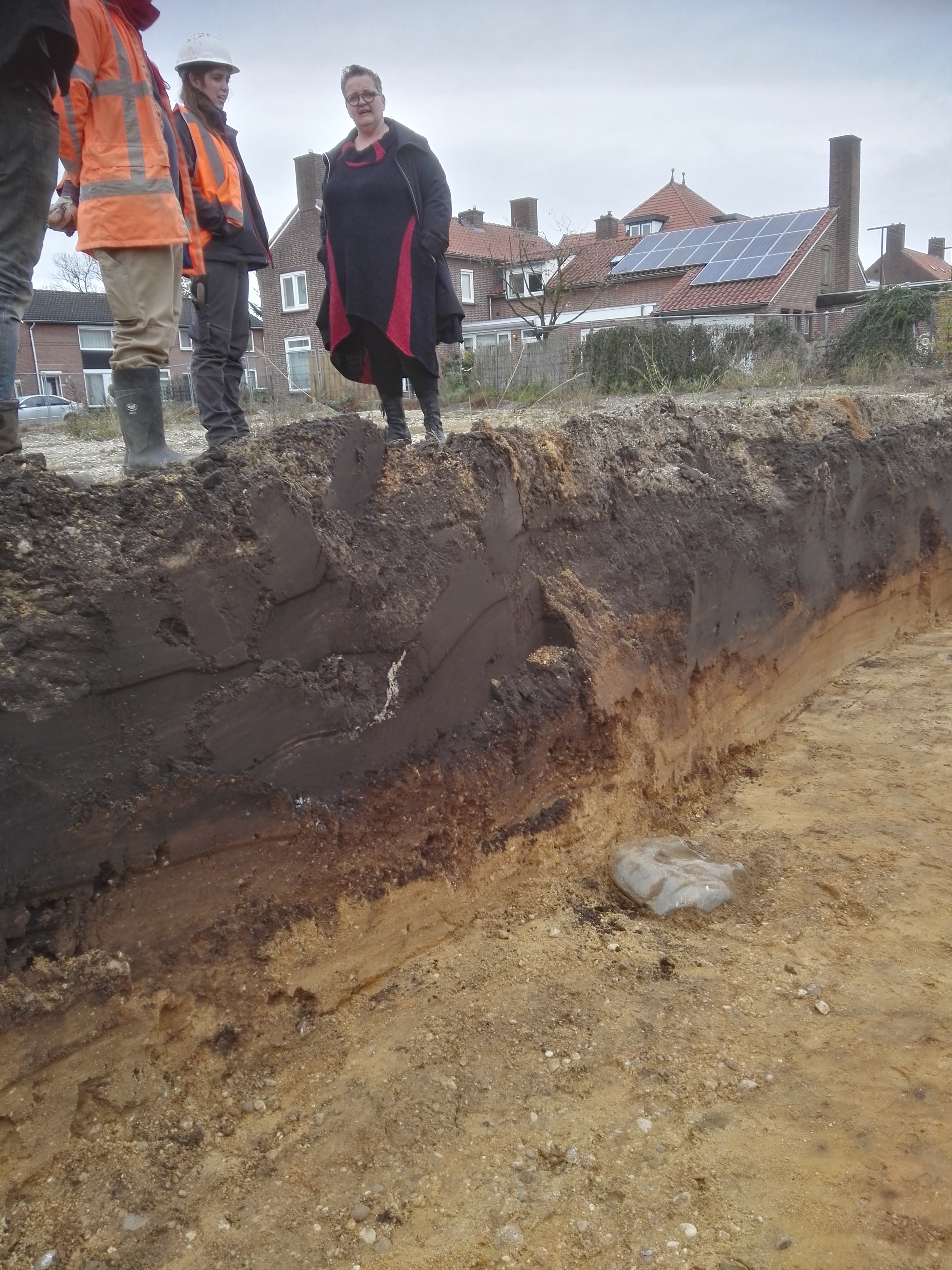 Bijeenkomst 18 maart 2024
BRON WARMTEPOMP 
jan. 2021
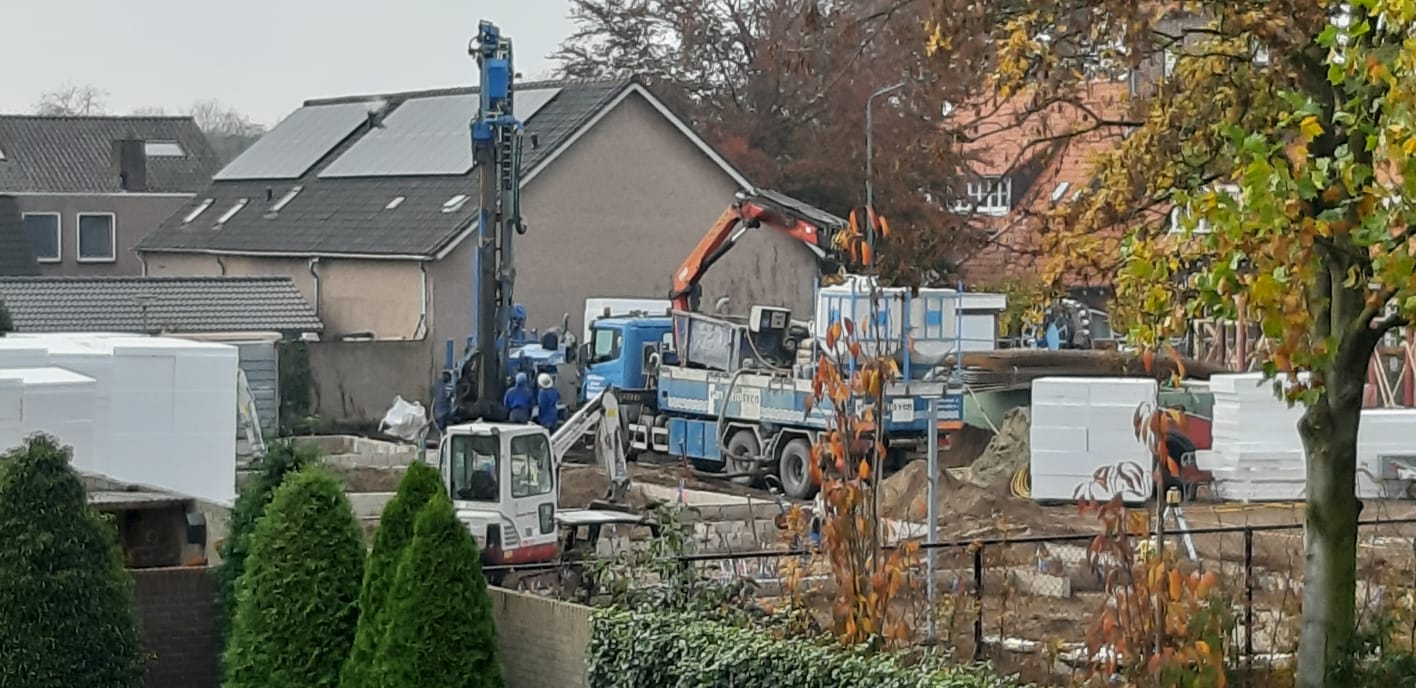 Bijeenkomst 18 maart 2024
HET RESULTAAT NU:
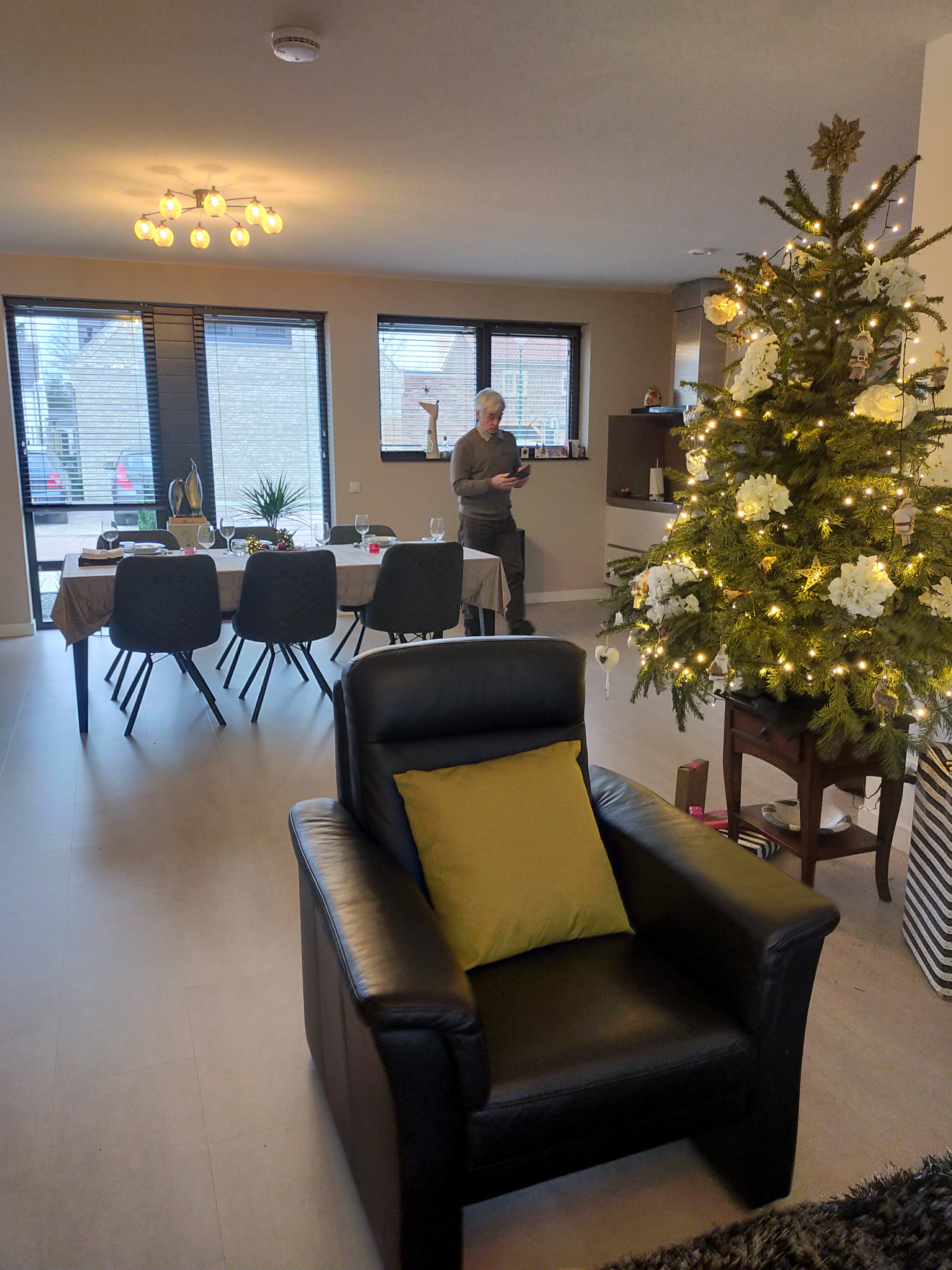 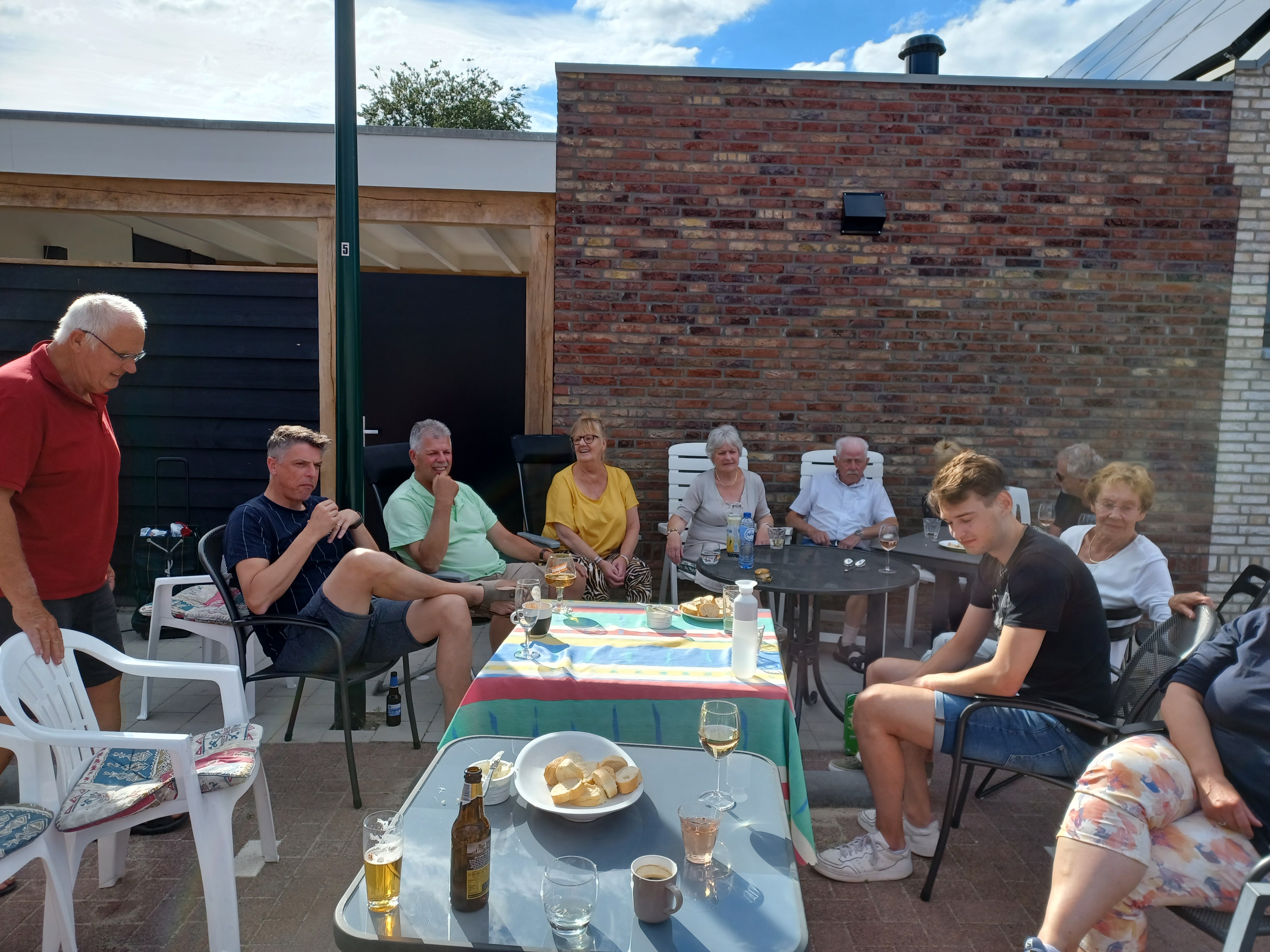 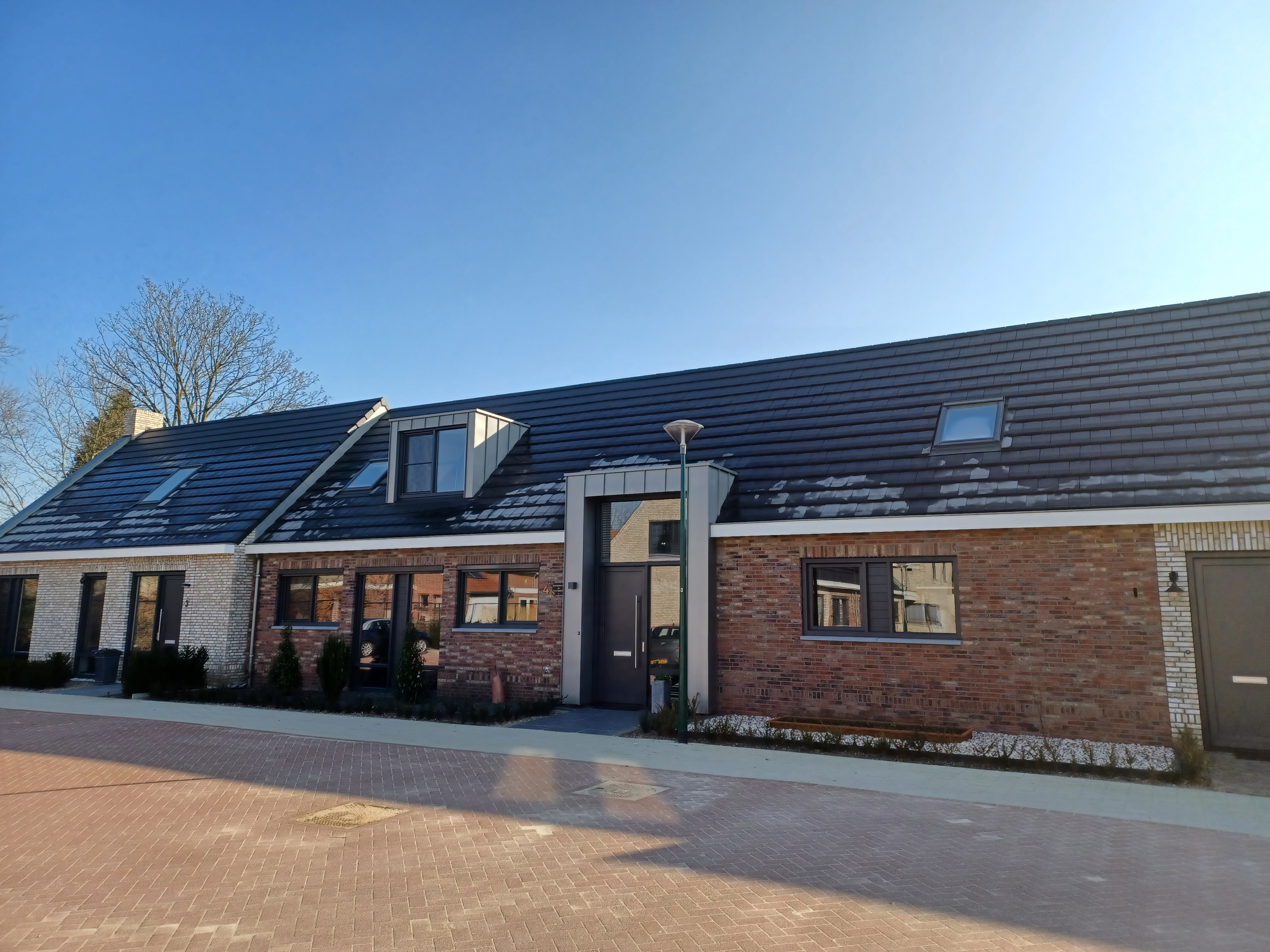 DANK VOOR DE AANDACHT
Bijeenkomst 18 maart 2024